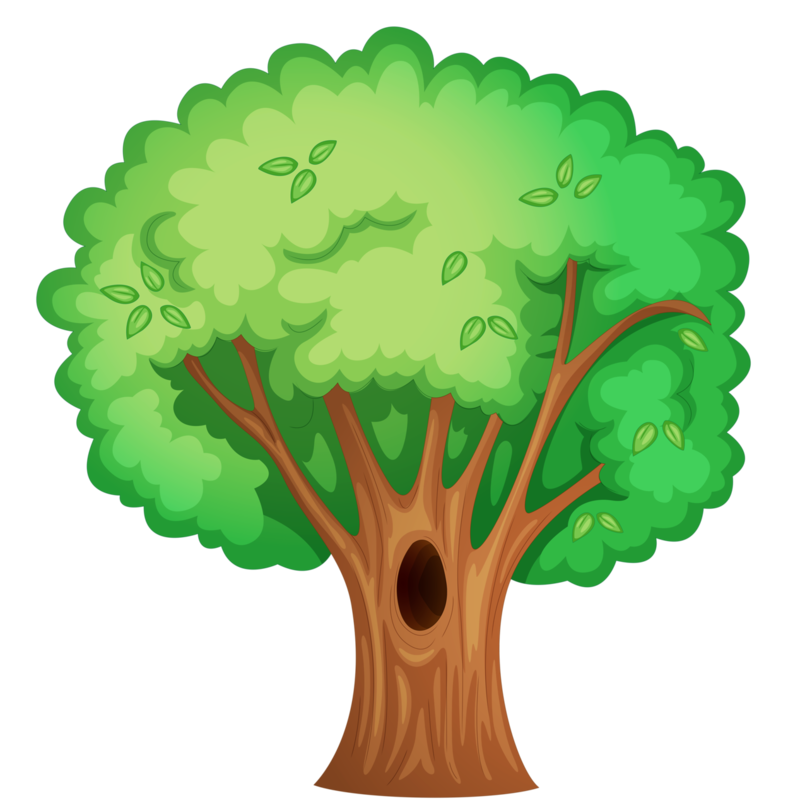 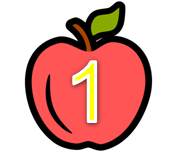 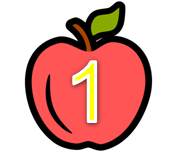 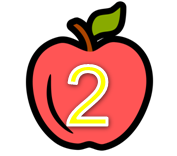 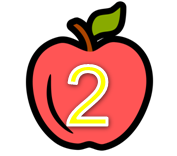 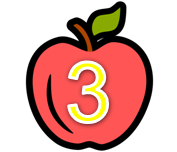 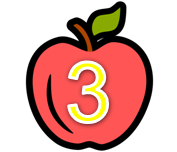 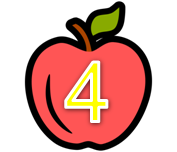 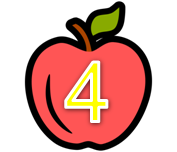 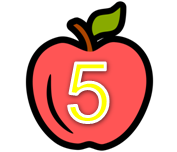 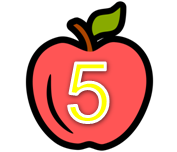 Trò chơi
 hái quả
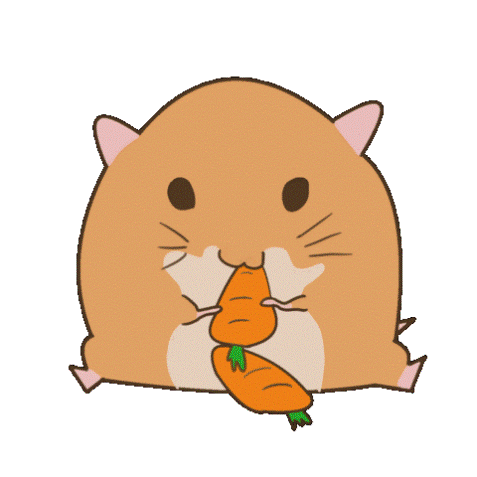 Câu 1Thu hoạch sản phẩm trồng trọt vào thời điểm nào sau đây là đúng nhất?A. Thu hoạch càng sớm càng tốtB. Thu hoạch đúng thời điểmC. Thu hoạch càng muộn càng tốtD. Thu hoạch khi con người có nhu cầu sử dụng
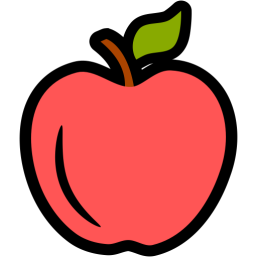 Câu 2
Máy gặt được sử dụng để thu hoạch sản phẩm nào sau đây?
Cà phê
Lúa
Khoai
Chè
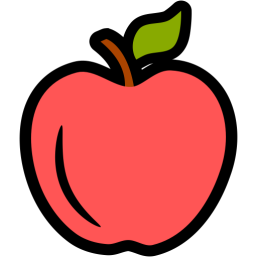 Câu 3
Thu hoạch khoai lang, khoai tây bằng phương pháp nào sau đây?
Hái
Đào
Cắt
Xúc
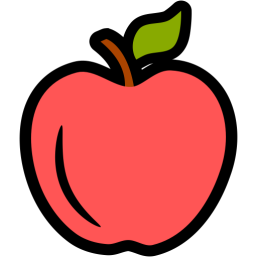 Câu 4
Thu hoạch lạc, sắn bằng phương pháp nào sau đây?
Tuốt
Nhổ
Cắt
Chặt
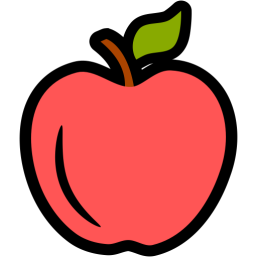 Câu 5
Sản phẩm nào sau đây thường thu hoạch bằng phương pháp cắt?
Ca cao, ngô, su hào
Cà rốt, xoài, cam
Mít, ổi, khoai tây
Hoa, cải bắp, lúa
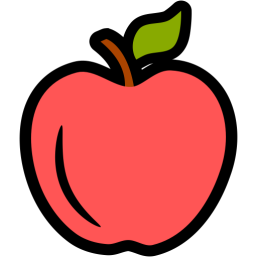 Kiến thức ghi nhớ
Mục đích, yêu cầu của thu hoạch sản phẩm trồng trọt:
 Đảm bảo nông sản ít bị tổn thương và có chất lượng tốt nhất
Các phương pháp thu hoạch
+ Sử dụng phương pháp thu hoạch thủ công hoặc bằng máy để thu hoạch
+ Các phương pháp thu hoạch: hái, nhổ, đào, cắt